SVALY HLAVY
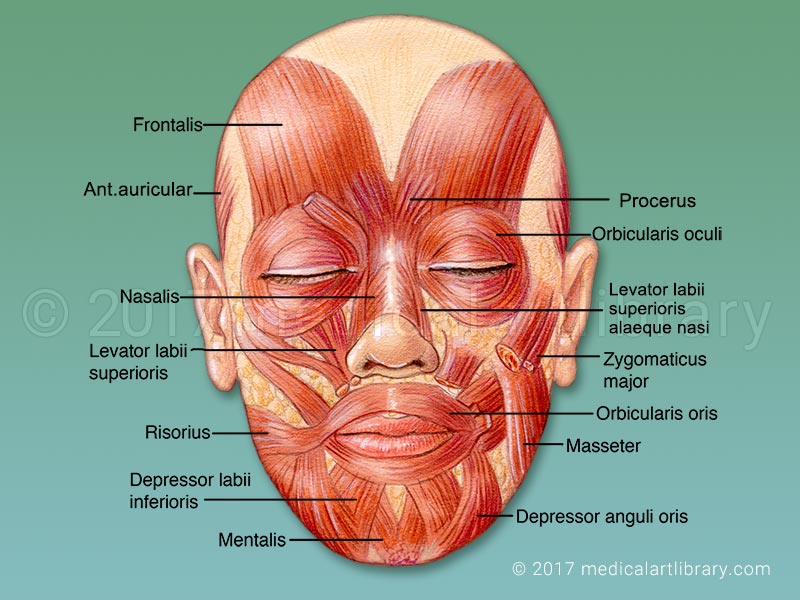 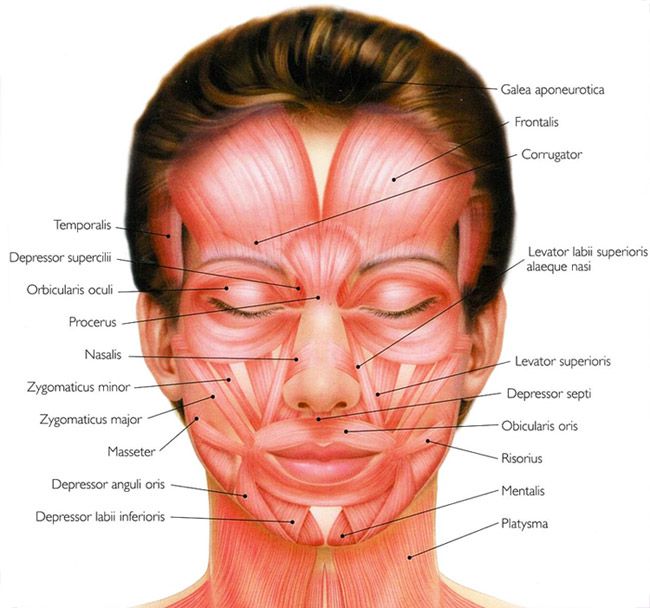 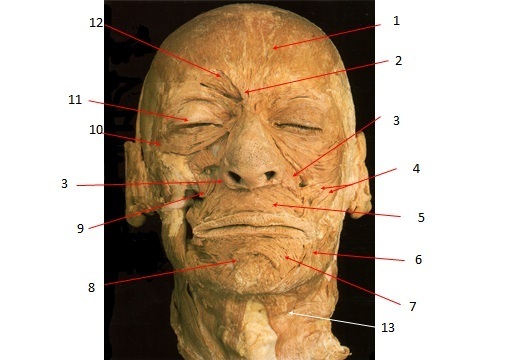 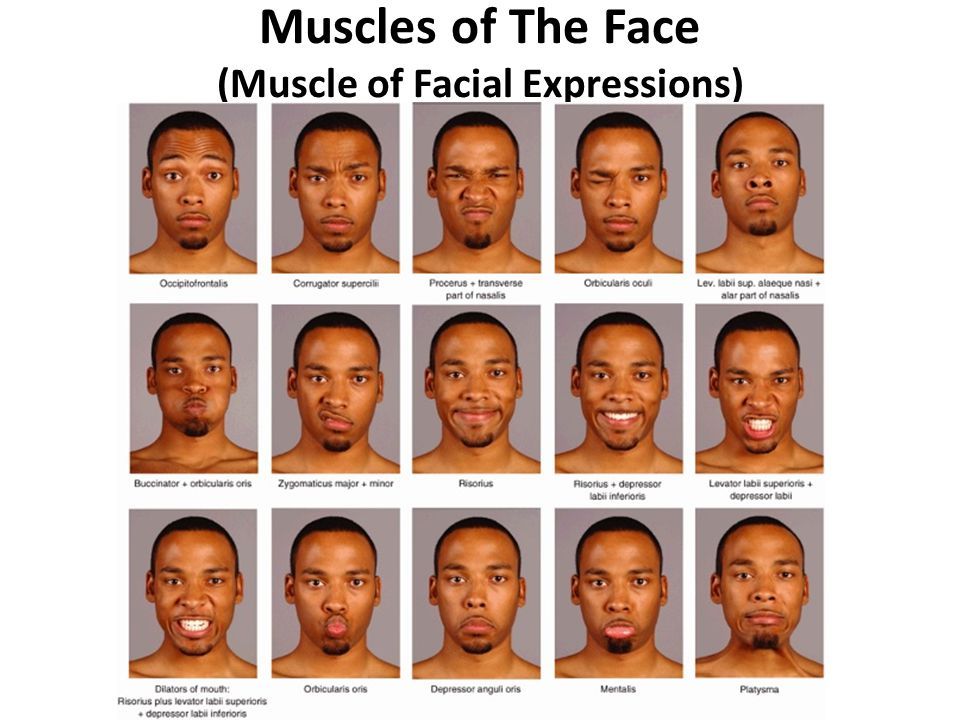 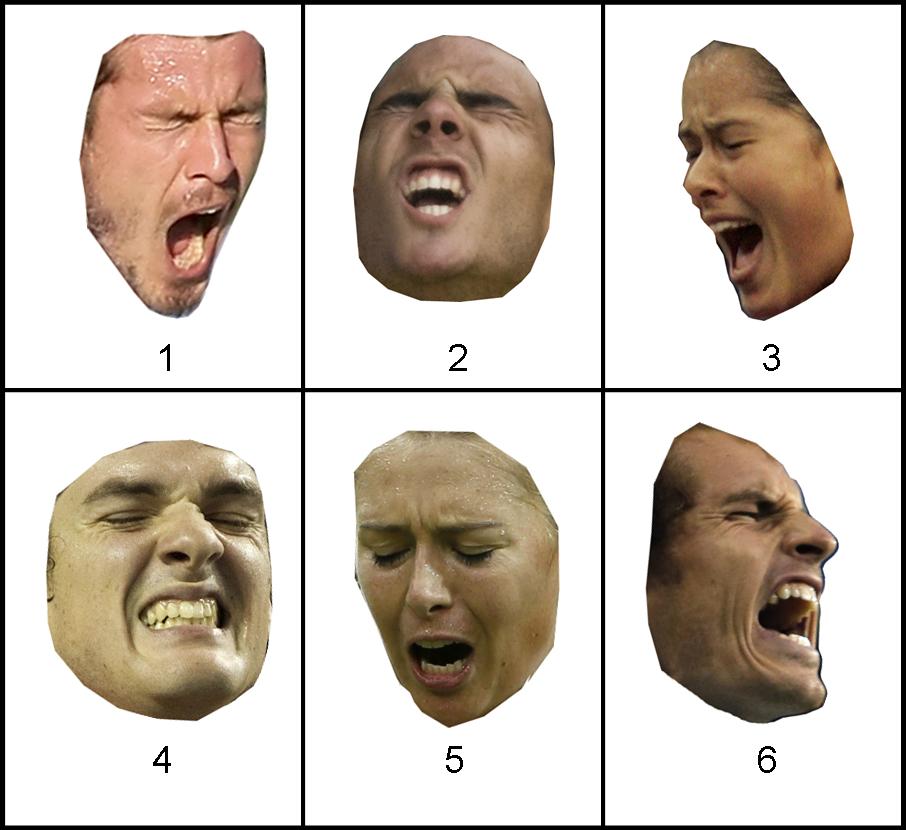 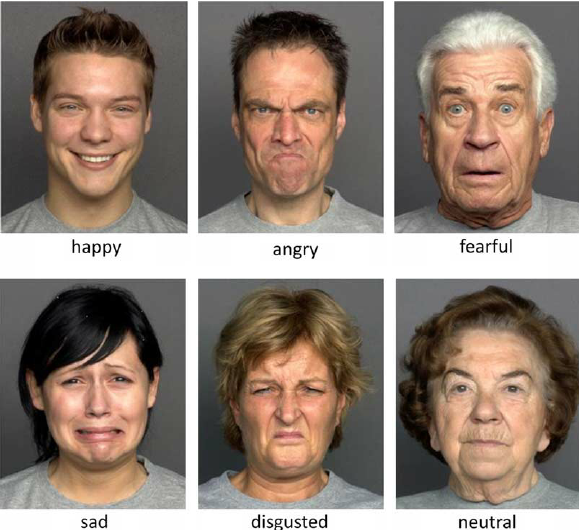